3.2 Linear Programming
3 Credits
AS 91574
Linear Programming
Learning objectives
I can use linear programming to solve problems
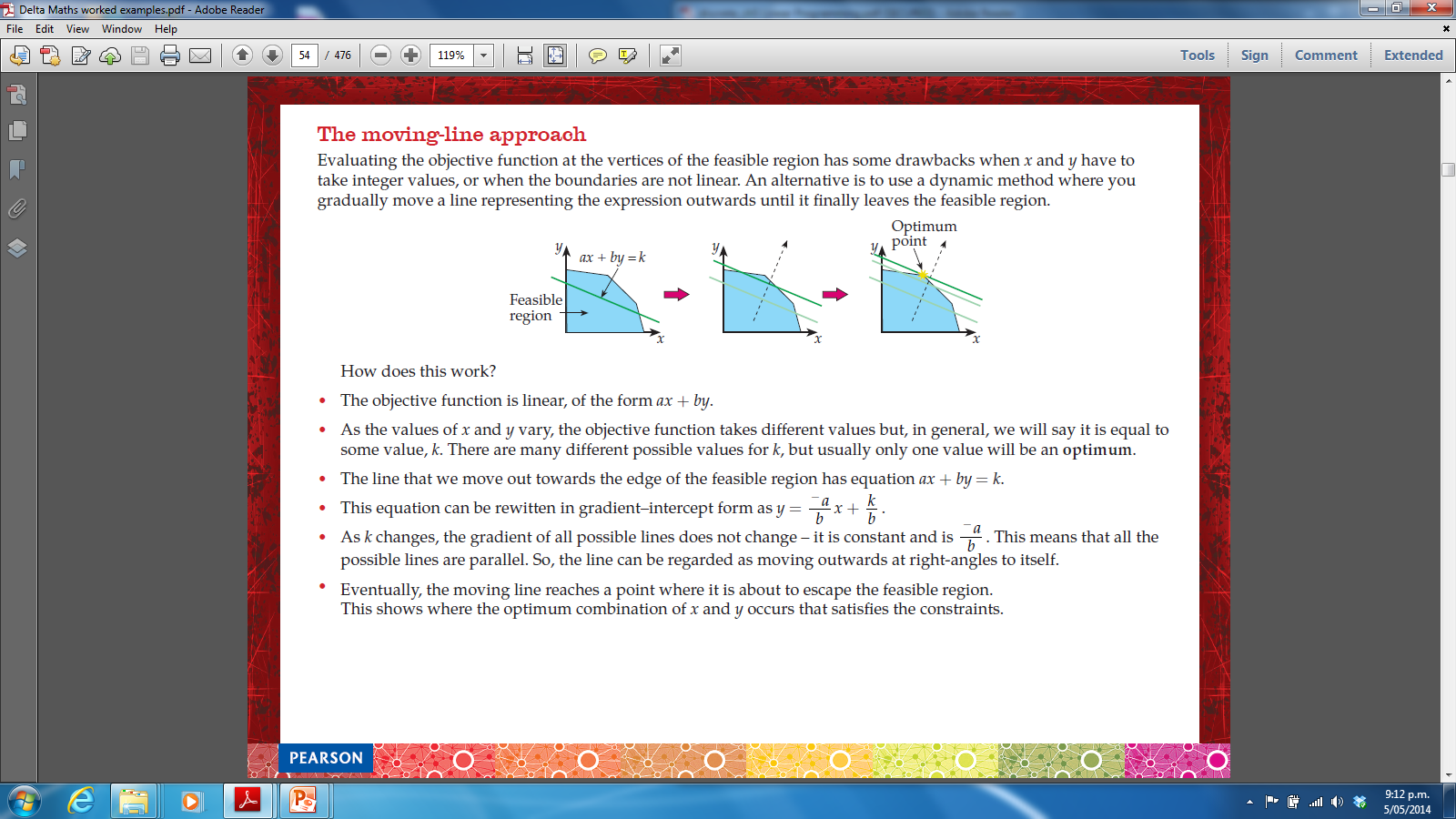 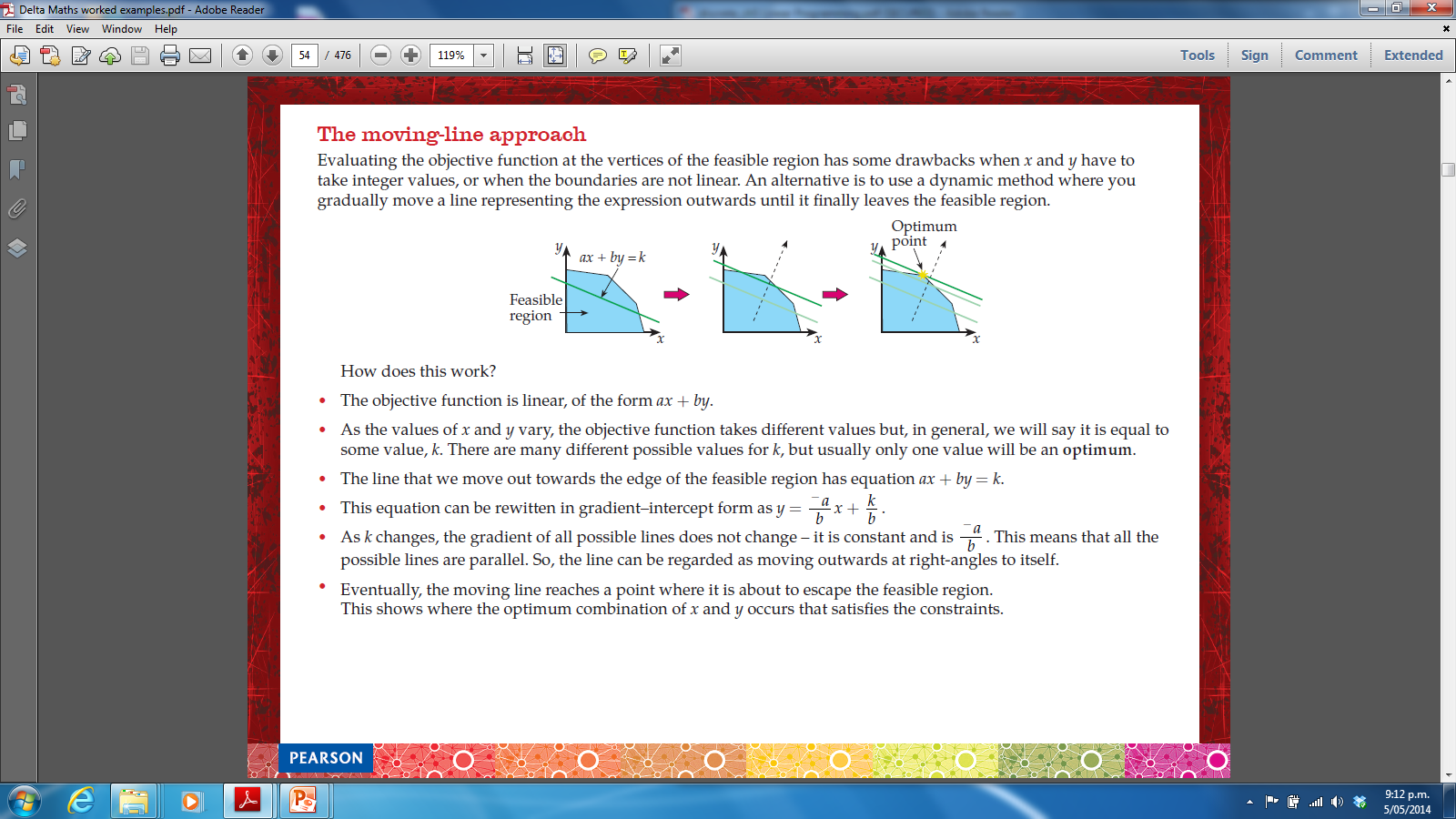 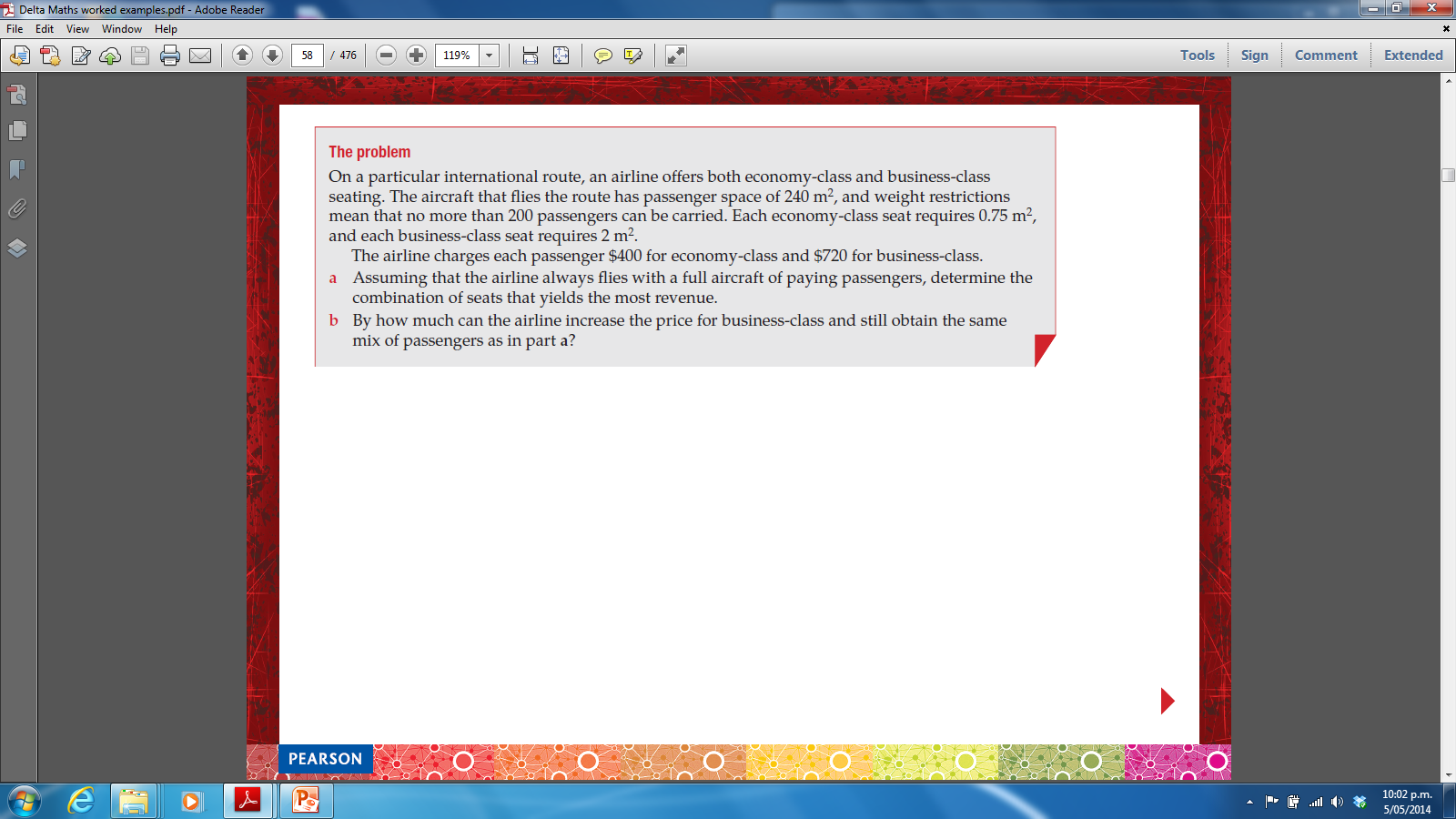 define the variables
x = number of economy class seats
y = number of first class seats
define the constraints
passengers        x + y ≤ 200
space               0.75x + 2y ≤ 240
x ≥ 0 
y ≥ 0
define revenue
R = 400x + 720y
the problem can be summarised as

Revenue R = 400x + 720y

subject to      x + y ≤ 200
                     0.75x + 2y ≤ 240
                      x ≥ 0
                      y ≥ 0
Plot the graph
solve for the vertices
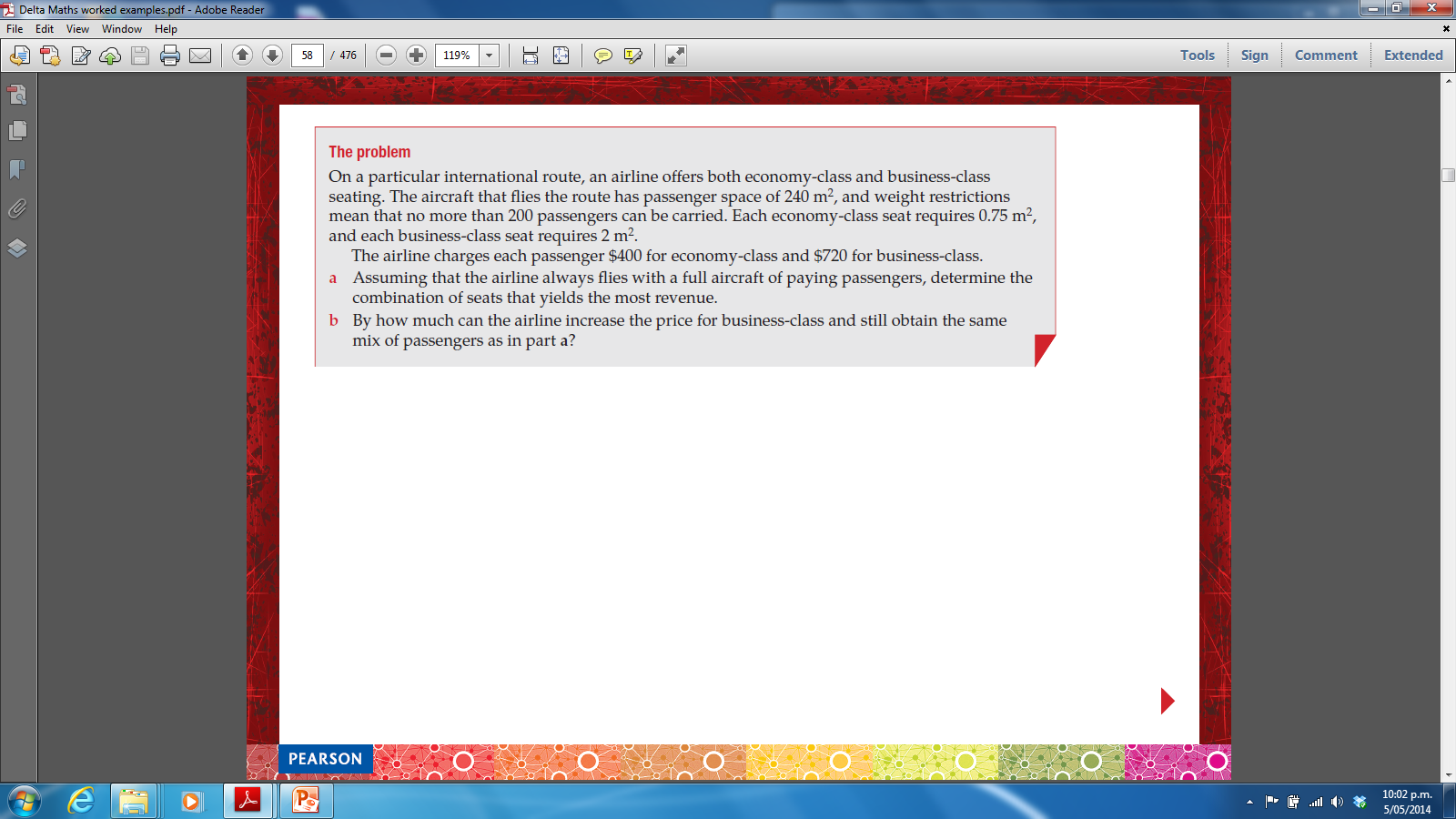 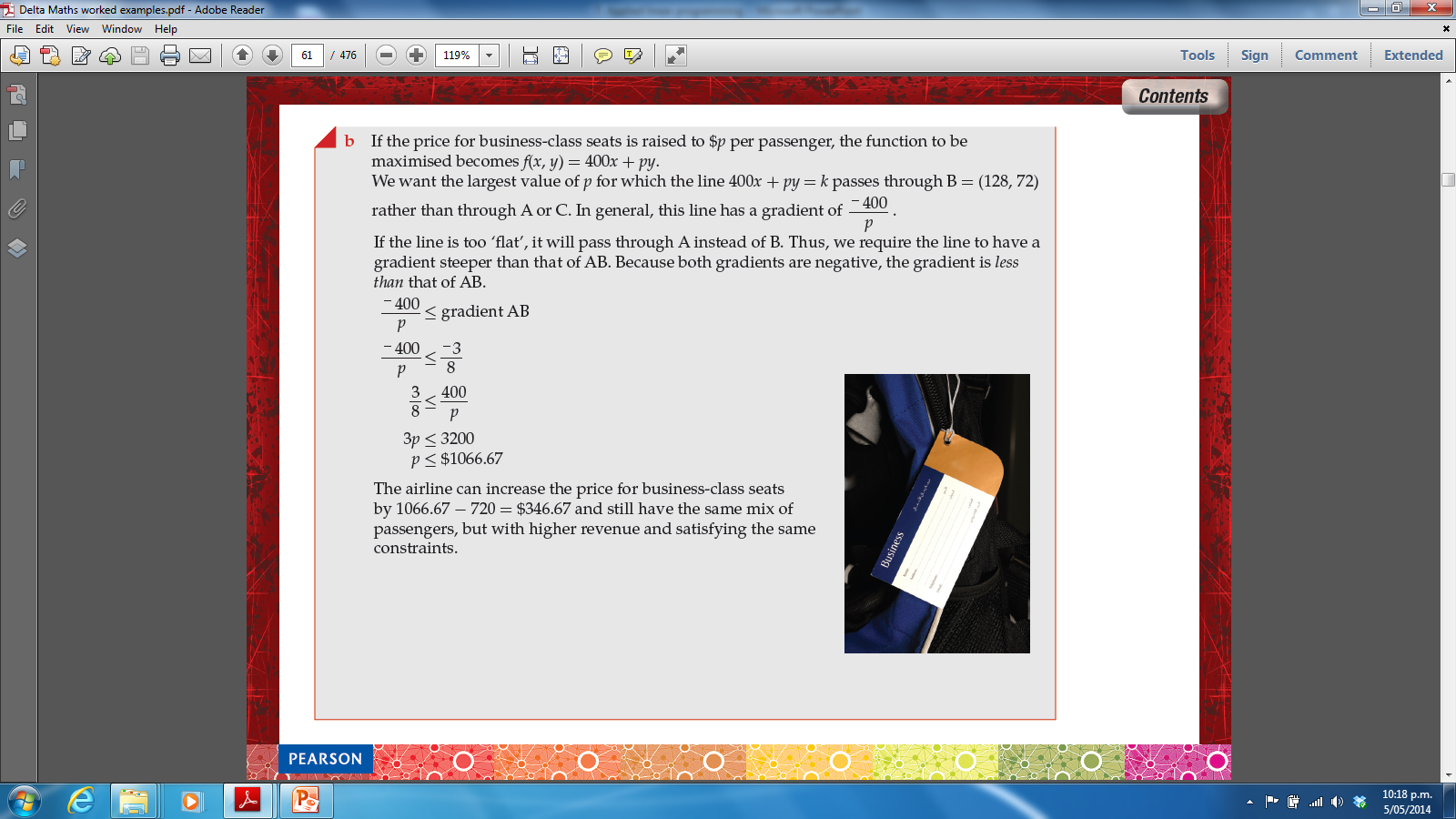 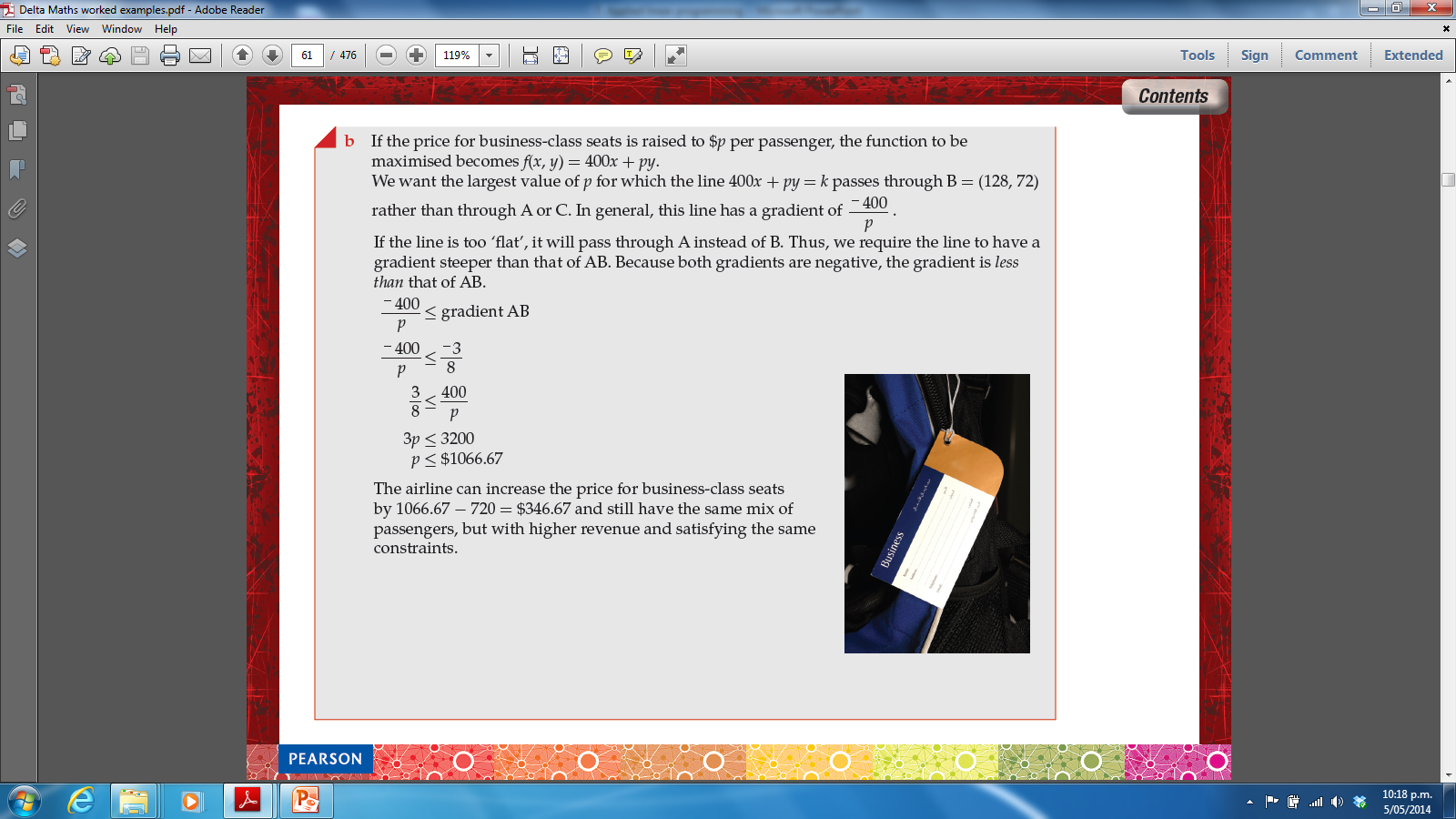 Success Criteria
I can use linear programming to solve problems
Delta 4.03 page 61